Ag Siopadóireacht
Shopping
Foclóir Nua
New Vocabulary
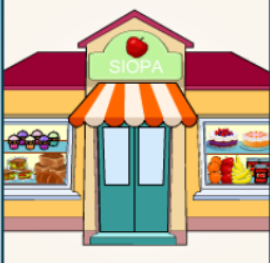 Ag SiopadóireachtDul Ar Ais - Revision
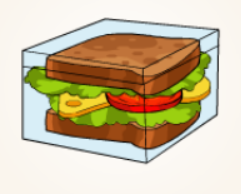 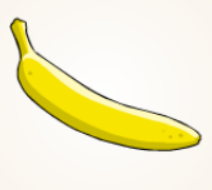 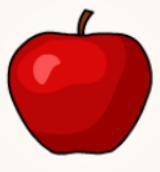 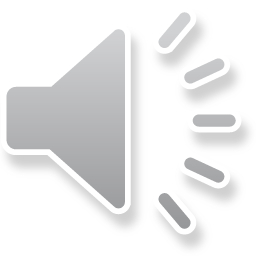 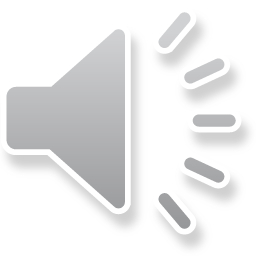 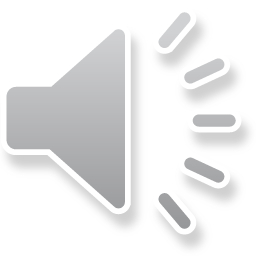 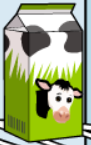 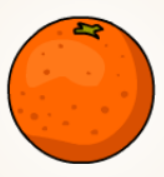 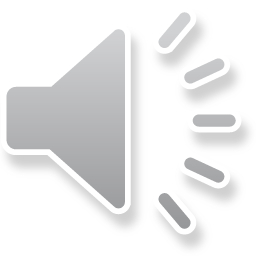 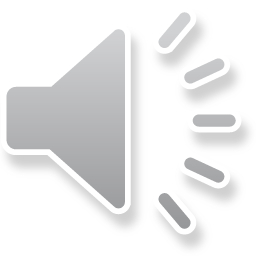 Ag SiopadóireachtDul Ar Ais - Revision
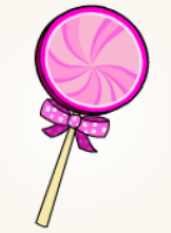 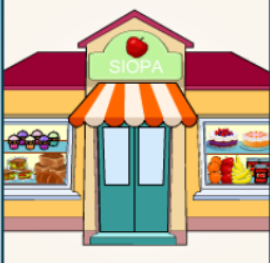 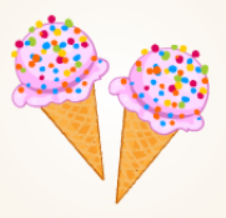 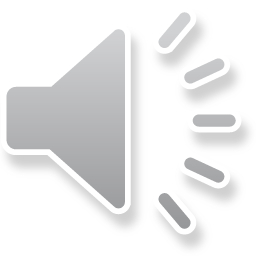 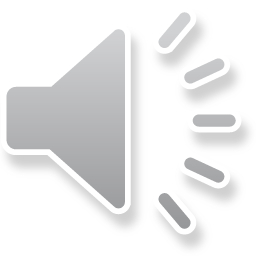 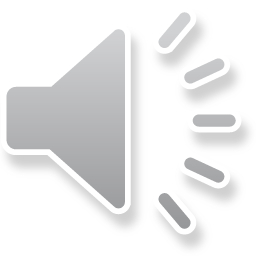 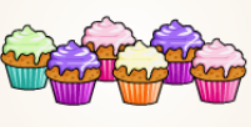 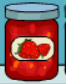 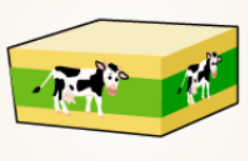 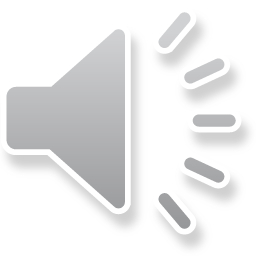 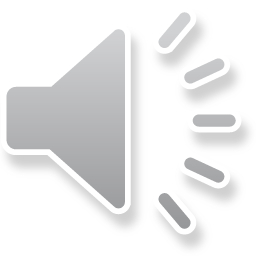 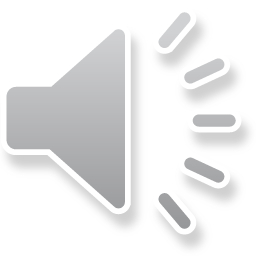 Ag SiopadóireachtDul Ar Ais - Revision
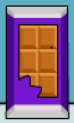 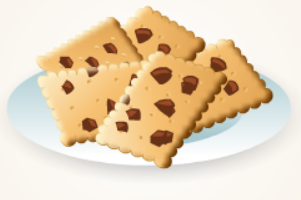 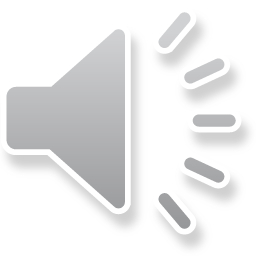 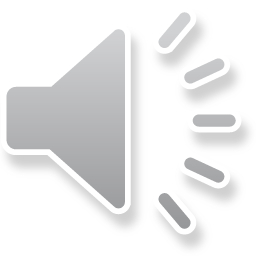 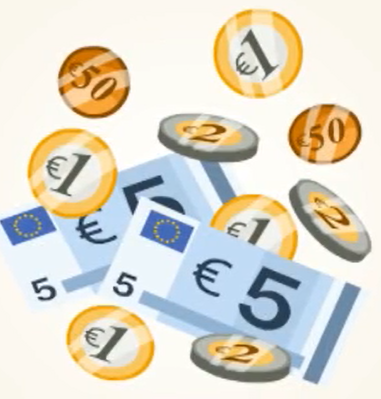 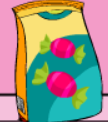 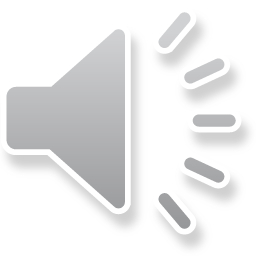 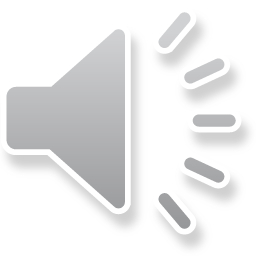 Ag Siopadóireacht
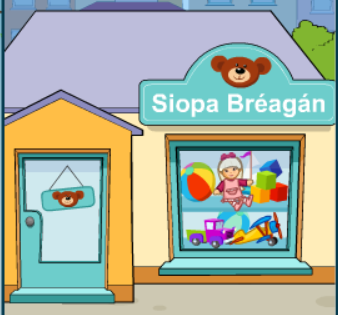 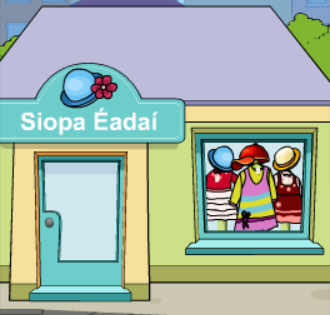 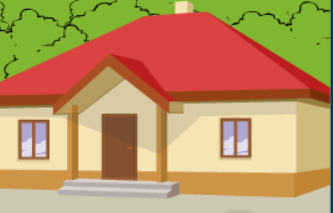 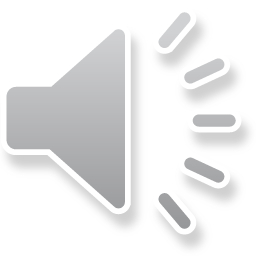 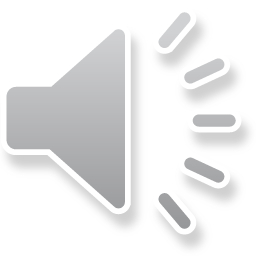 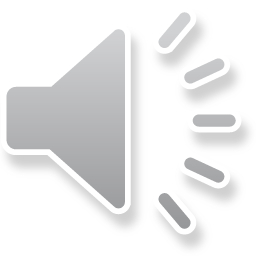 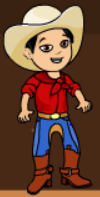 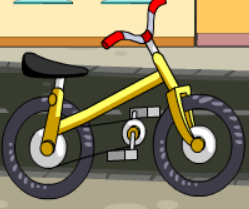 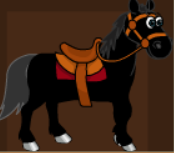 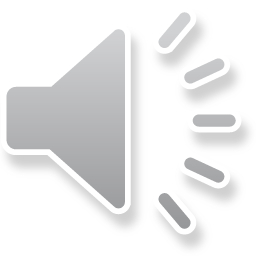 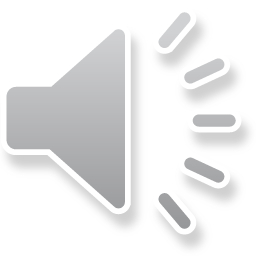 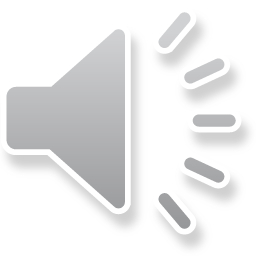 Tá _____ sa bhaile mór.
Tá _____ sa bhaile mór.
Téigh go dtí an siopa bréagán agus faigh _______.
Téigh go dtí an siopa bréagán agus faigh _______.
Amhrán: Is Buachaill Bó Mise